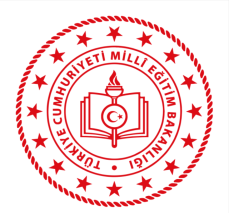 ZONGULDAK İL MİLLÎ EĞİTİM MÜDÜRLÜĞÜ HAZİRAN AYI ÇALIŞMA PROGRAMI
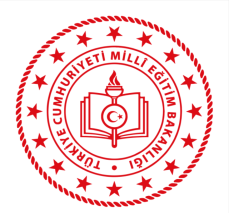 ZONGULDAK İL MİLLÎ EĞİTİM MÜDÜRLÜĞÜ HAZİRAN AYI ÇALIŞMA PROGRAMI
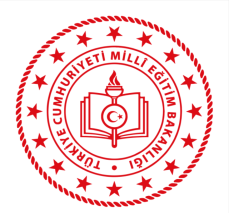 ZONGULDAK İL MİLLÎ EĞİTİM MÜDÜRLÜĞÜ HAZİRAN AYI ÇALIŞMA PROGRAMI
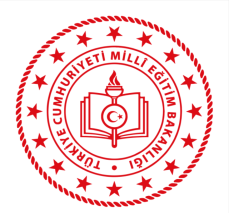 ZONGULDAK İL MİLLÎ EĞİTİM MÜDÜRLÜĞÜ HAZİRAN AYI ÇALIŞMA PROGRAMI
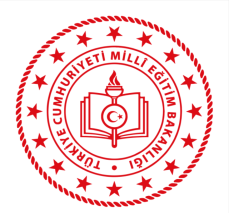 ZONGULDAK İL MİLLÎ EĞİTİM MÜDÜRLÜĞÜ HAZİRAN AYI ÇALIŞMA PROGRAMI
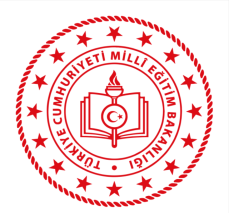 ZONGULDAK İL MİLLÎ EĞİTİM MÜDÜRLÜĞÜ HAZİRAN AYI ÇALIŞMA PROGRAMI
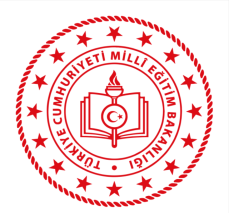 ZONGULDAK İL MİLLÎ EĞİTİM MÜDÜRLÜĞÜ HAZİRAN AYI ÇALIŞMA PROGRAMI
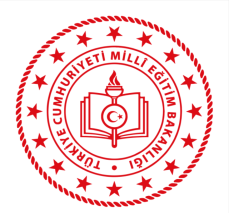 ZONGULDAK İL MİLLÎ EĞİTİM MÜDÜRLÜĞÜ HAZİRAN AYI ÇALIŞMA PROGRAMI
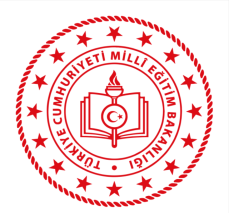 ZONGULDAK İL MİLLÎ EĞİTİM MÜDÜRLÜĞÜ HAZİRAN AYI ÇALIŞMA PROGRAMI